Campus Safety and the Violence Against Women Reauthorization Act
ASCCC Spring Plenary Session, 2015
Phil Crawford, San Jose City College
Corinna Evett, Santiago Canyon College
Carolyn Holcroft, Foothill College
James Todd, Modesto Junior College
[Speaker Notes: Carolyn

Campus Safety and the Violence Against Women Reauthorization ActIncreased national attention on college campus safety has resulted in new requirements for California Community Colleges; both the federal Violence Against Women Reauthorization Act of 2013 and California Ed Code §67386 require us to implement violence prevention and outreach programs in every incoming student’s orientation. This comes at the same time that CCCs are reviewing and revising their orientation programs to meet provisions of our Student Success and Support Program plans. Join us for an overview of these regulations, information about practices known to be effective, a discussion of the roles faculty have in developing and implementing these programs, and a general conversation about campus safety on local campuses.]
Session Overview
Important Regulations:
What are they?
Where are they coming from?
How do they relate to one another?
What can/should you do about them?
ASCCC Spring Plenary Session, 2015
[Speaker Notes: Corinna]
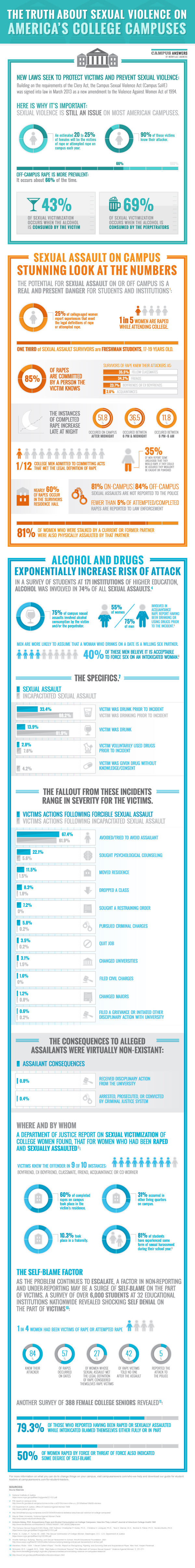 ASCCC Spring Plenary Session, 2015
http://www.campusanswers.com/infographics/
[Speaker Notes: Corinna

Why the focus on sexual violence on America’s College Campuses?
Sexual violence is still an issue
Striking statistics:
On campus
20-25% of females will be the victims of rape or attempted rape EACH year
90% of victims know their attacker
Off-Campus is even more striking
Rape or attempted rape occurs 66% of the time
Victim alcohol consumption victimization: 43% of the time
Perpetrator victimization: 69% of the time]
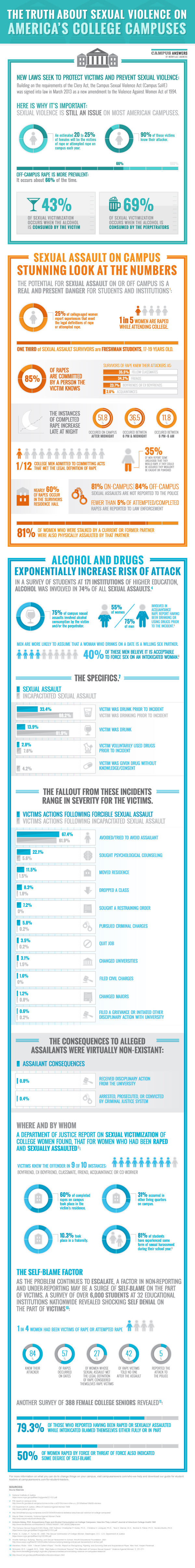 ASCCC Spring Plenary Session, 2015
http://www.campusanswers.com/infographics/
[Speaker Notes: Corinna

In addition, the potential for sexual assault on or off campus is a real danger:
1 in 5 women are raped while attending college
1/3 of sexual assault survivors are freshman students, 17-19 years old
Completed rape instances increase late at night: 51.8% occurred on campus after midnight
35% of men report some likelihood that they would rape if they could be assured that they wouldn’t be caught or punished

Consider the low numbers of attempted/completed instances of sexual assault that are reported to law enforcement:
81% of on-campus and 84% of off-campus sexual assaults are not reported to the police
Fewer than 5% of attempted/completed rapes are reported to law enforcement

We can surmise why this might be
Stigma
Lack of support for the victim
Judgment of the victim rather than of the attacker]
Title IX
Federal law passed in 1972
Requires gender equity in every educational program that receives federal $$$
Requires schools to combat sex discrimination in education
Requires schools to prevent and respond to reports of sexual violence (whether or not alleged victim files a police report)
ASCCC Spring Plenary Session, 2015
http://chronicle.com/article/Why-Colleges-Are-on-the-Hook/146943
[Speaker Notes: Corinna

“Colleges are expected to investigate and resolve students’ reports of rape, determining whether their classmates are responsible for assault and, if so, what the punishment should be”—whether or not an alleged victim decides to report the incident to the police)
“If colleges do not handle reports promptly and fairly, they may be blamed for violating the rights of alleged victims and creating a hostile environment for learning, according to the U.S. Dept. of Education,” which enforces the law.
The article also asks: “How did a law originally meant to prevent gender discrimination morph into one being used to combat rape?
Answer: 
Gradually, through precedents set through court cases beginning in the early 1980s
Students sued schools for allegedly mishandling complaints of harassment and assault
Rulings established sexual harassment as a form of discrimination with assault being the most severe form
Therefore, victims of rape could be considered subjects of discrimination under Title IX
A federal court ruled on student-on-student sexual assault in a case involving Yale University in 2003 that "There is no question that a rape," the ruling held, "constitutes severe and objectively offensive sexual harassment.” (Kelly v. Yale U)
Thus, campuses instituted formal procedures that allowed students to file complaints about sexual harassment and assault
However, many students “said that colleges minimized such complaints, botched investigations, and failed to protect the women from the men that they said had assaulted them.”
The 2011Edcuation Department’s Office for Civil Rights “Dear Colleague” letter (that was “designed to clarify Title IX regulations” as it “provides a detailed overview of institutions’ existing responsibilities under Title IX when dealing with complaints of sexual harassment and sexual violence” caused colleges to take their investigative and resolution efforts more seriously (http://chronicle.com/article/Education-Dept-Issues-New/127004/).
The article provides a clear timeline citing the specific court cases that provided the impetus for the broadened view of Title IX.
In order to better combat this “epidemic of sexual assault,” colleges will have to catch up to “society’s redefining of this public-health issue.”]
Title IX does NOT only apply to sports!
ASCCC Spring Plenary Session, 2015
Access to higher ed
Career ed
Ed for pregnant/parenting students
Employment
Learning environment

Math and science
Sexual harassment
Standardized testing
Technology
http://www.titleix.info/History/History-Overview.aspx
Clery Act
Federal law: “Jeanne Clery Disclosure of Campus Security Policy and Campus Crime Statistics Act” first enacted in 1990
Requires higher ed campuses to file an Annual Security Report (ASR) including:
statements of policy (must impose certain basic requirements for handling sexual violence, emergencies)
campus crime stats
ASCCC Spring Plenary Session, 2015
http://clerycenter.org/summary-jeanne-clery-act
[Speaker Notes: Carolyn

Enforced by US Dept of Ed Requires higher ed campuses to:
Disclose campus safety info (crime stats): Annual Security Report (ASR)
impose certain basic requirements for handling sexual violence, emergencies

The Clery Act is named in memory of Jeanne Clery, a freshman at Lehigh University who was murdered in her dorm room in 1986. Her killer went through three propped-open doors in order to get to her room. If the college would have made this information available to students, Jeanne would have been aware of the 38 violent on-campus crimes that happened in the three years before her murder, as well as the 181 occurrences of propped-open doors in the dorm in the four months preceding her death. The Clery Act requires that all universities and colleges that participate in federal financial aid programs must disclose information about crime that occurs on campus, in off-campus buildings, or property owned or controlled by the college.]
Title IX & Clery Act Intersections
Both require:
Campus disclosure of policy/procedures
Prompt corrective action
Accused/accuser both notified of outcome at same time/manner (Title IX specifies must be in writing)
Campus disclosure of any sanctions imposed
ASCCC Spring Plenary Session, 2015
VAWA (Violence Against Women Reauthorization Act)
ASCCC Spring Plenary Session, 2015
Federal law originally signed by President Clinton in 1994
Broadly addresses crimes against women including provisions for investigation, prosecution
President Obama reauthorized in 2013
Amends Clery Act effective July 1, 2015
Our focus today is on its SaVE Act provision…
[Speaker Notes: Carolyn

The Violence Against Women Act of 1994 (VAWA) is a United States federal law (Title IV, sec. 40001-40703 of the Violent Crime Control and Law Enforcement Act of 1994, H.R. 3355) signed as Pub.L. 103–322 by President Bill Clinton on September 13, 1994 (codified in part at 42 U.S.C. sections 13701 through 14040). The Act provides $1.6 billion toward investigation and prosecution of violent crimes against women, imposes automatic and mandatory restitution on those convicted, and allows civil redress in cases prosecutors chose to leave un-prosecuted. The Act also establishes the Office on Violence Against Women within the Department of Justice.

VAWA was drafted by the office of Senator Joe Biden (D-DE), with support from a broad coalition of advocacy groups. The Act passed through Congress with bipartisan support in 1994, clearing the United States House of Representatives by a vote of 235–195 and the Senate by a vote of 61–38, although the following year House Republicans attempted to cut the Act's funding.[1] In the 2000 Supreme Court case United States v. Morrison, a sharply divided Court struck down the VAWA provision allowing women the right to sue their attackers in federal court. By a 5–4 majority, the Court's conservative wing overturned the provision as exceeding the federal government's powers under the Commerce Clause.[2][3]

VAWA was reauthorized by bipartisan majorities in Congress in 2000, and again in December 2005, and signed by President George W. Bush.[4] The Act's 2012 renewal was opposed by conservative Republicans, who objected to extending the Act's protections to same-sex couples and to provisions allowing battered illegal immigrants to claim temporary visas.[5] Ultimately, VAWA was again reauthorized in 2013, after a long legislative battle throughout 2012–2013.[6]]
Campus SaVE Act
“Campus Sexual Violence Elimination Act”
Provision of VAWA (thus amends Clery)
Requires higher ed to:
increase transparency re: sexual violence on campus
guarantee enhanced rights for victims
meet standards in conduct proceedings
provide prevention programming
ASCCC Spring Plenary Session, 2015
http://www.cleryact.info/campus-save-act.html
[Speaker Notes: Carolyn]
ASCCC Spring Plenary Session, 2015
http://clerycenter.org/article/vawa-amendments-clery
http://clerycenter.org/article/vawa-amendments-clery
ASCCC Spring Plenary Session, 2015
Affirmative Consent Law added California Ed Code §67386
ASCCC Spring Plenary Session, 2015
(a)(1-4) Campus Policy re: “Yes Means Yes”
(b)(1-13) Victim-centered campus policies/protocols re: sexual assault, domestic violence, dating violence, and stalking
(c) Provide or refer student services
(d) Campus implementation of prevention and outreach programs including during orientation
https://leginfo.legislature.ca.gov/faces/billNavClient.xhtml?bill_id=201320140SB967
[Speaker Notes: Carolyn

SB 967 (DeLeon) added section 67386 to the CA Ed Code
Filed 9/28/14; effective Jan 1, 2015
The entire section affects higher ed, but because of mandatory inclusion during orientation, (d) may be most important for faculty involvement in policy setting/program development]
A little help here, please?
CA first state to adopt affirmative consent standard
Still waiting for legislation/guidance from state re: implementation/enforcement
Information bulletin from CA Attorney General (1/27/15): https://oag.ca.gov/sites/all/files/agweb/pdfs/law_enforcement/info-bulletin-dle-2015-01.pdf
ASCCC Spring Plenary Session, 2015
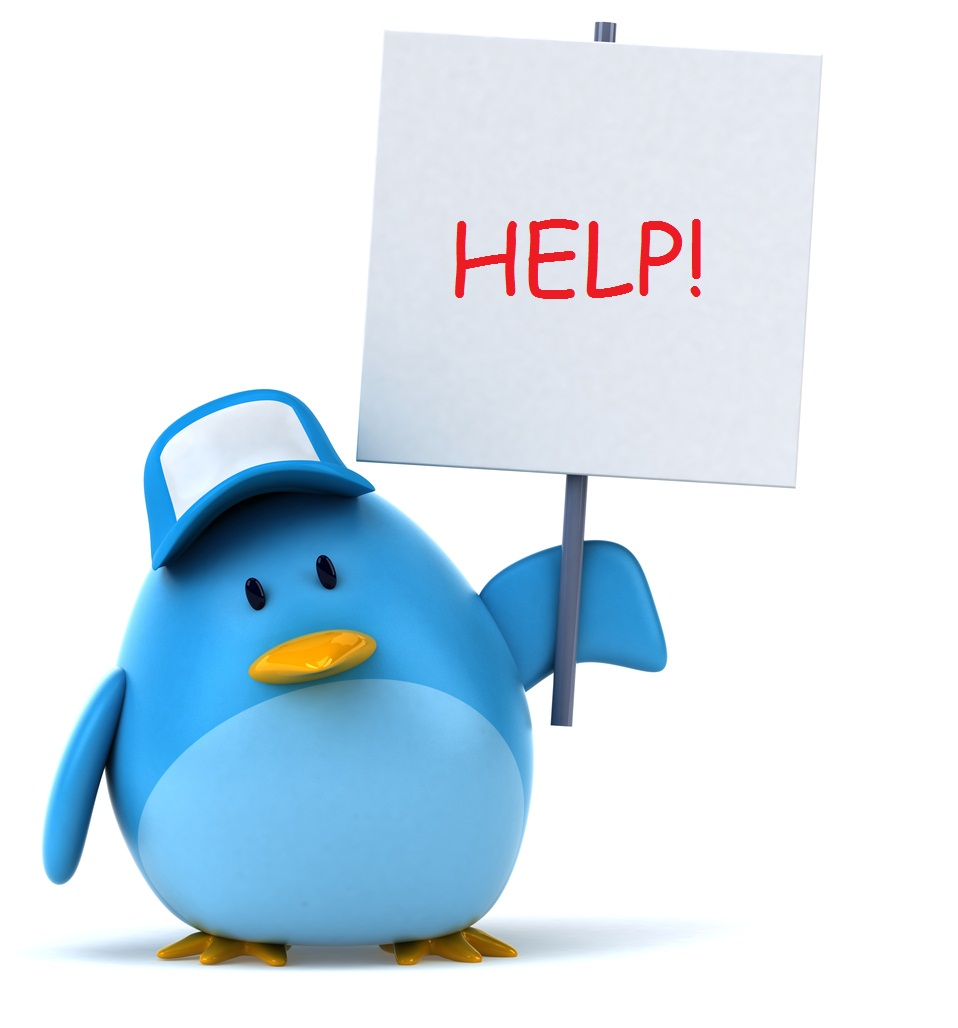 [Speaker Notes: Carolyn]
Faculty Role in Prevention Program Development/Implementation (§67386(d))
ASCCC Spring Plenary Session, 2015
Contribute to assessment of current campus program(s)
Locate your campus data/plan/programs on your web site?
Help identify any needed additions/revisions to comply with ed code
Facilitate/participate in discussions about integration with orientation programs
[Speaker Notes: Carolyn

A. Help take stock of current program(s), identify what still needs to happen/changeB. Contribute to campus climate of safety, freedom from violence - classroom discussions?]
What else should local senates do?
Determine level of collaboration between Title IX officer and Campus Security (whoever responsible for Clery Act’s Annual Security Report)
ASCCC Spring Plenary Session, 2015
[Speaker Notes: Carolyn]
Yes Means Yes (§67386(a))
Requires campus adoption of “Affirmative Consent” standard
Must actively signal willingness to engage
Accused must prove accuser clearly consented
Campus to use “preponderance of evidence” standard (not “beyond reasonable doubt”)
Accuser guilty if “more likely than not” that they assaulted the victim
Issue = consent rather than force
ASCCC Spring Plenary Session, 2015
[Speaker Notes: Phil

Does this mean that campus sexual assaults will be judged by thesame standards that the criminal-justice system uses?
No. The group or organization on a campus that eventually determines whether a sexual assault has occurred will use the "preponderance of evidence" standard, common in civil legal actions and grand-jury proceedings, rather than the "beyond reasonable doubt" standard used for criminal actions.
Under the preponderance-of-evidence standard, a person can be found guilty if it is "more likely than not" that he or she sexually assaulted the victim. Also, the issue in contest is not force but rather affirmative consent.]
Support Services (§67386(b))
Campus must provide for student support services:
Counseling
Health (physical/mental)
Victim advocacy
Legal assistance
Students = victim and/or accused
Can partner with community-based organizations to provide services e.g. rape crisis centers
ASCCC Spring Plenary Session, 2015
[Speaker Notes: Phil

But does the law say anything about how to support victims after they report sexual assault?
Yes, it does. Under the law, colleges must follow an extensive list of new policies meant to support and protect victims of sexual assault, including privacy protections and specific protocols for interviewing victims and advising them of on- and off campus groups that can provide additional help (including law enforcement).

The college also must provide confidential "survivor advocates” who are available to help advise and guide victims. Victims of sexual assault are also given immunity from violations of the college's policies on drugs and alcohol in order to encourage them to report sexual assaults without fear of being punished.]
Basic Elements of an Effective Campus Safety Plan
Introduction
Purpose
Scope
Mission
List of Safety Organization/College Safety Group Members
Types of Safety Needs
Levels of Response
Training, Drills, and Exercises
Prevention Programs
Campus Coordinators
Recovery Process
Appendix
ASCCC Spring Plenary Session, 2015
[Speaker Notes: Corinna

Some plans are listed as web pages on college websites
Some plans are separate documents
What you see listed reflects common elements listed in safety plans from community colleges across the nation
Types of Safety Needs:
Sexual Assault and Harassment Prevention/Workplace Violence
Utility Outages
Fire Safety
Hazardous Materials
Earthquake Safety  (Hurricane, etc. outside of CA) 
Equipment, Vehicle, and Electrical Safety

Levels of Response: 
Level 1 Minor Incident
Level 2 Emergency
Level 3 Disaster

Prevention Programs: 
Security Awareness and Crime, Drug and Alcohol, Sexual Violence

Appendix:
 Aerial Maps, Monthly Facility Safety Checklist, Various Forms, such as Incident/Observer, Medical Assist, Fire Alarm Test, Self-Inspection, etc.)


RSCCD 2014 Annual Security Report
Bishop State Community College Emergency Management and Safety Plan 2013-2014
Tidewater Community College Safety Plan 
Linn-Benton Community College (https://www.linnbenton.edu/faculty-and-staff/hr-safety-and-other-services/public-safety-emergency-planning-ehs/safety-plansf)
South Seattle College (http://www.southseattle.edu/safety/campus-safety-plan.aspx)
Southside Virginia Community College (http://southside.edu/safety-plan)
Houston Community College (http://www.hccs.edu/district/about-us/safety/)
Austin Community College District (http://www.austincc.edu/emergency-information/campus-safety-plan)
Piedmont Community College (http://www.piedmontcc.edu/FutureStudent/HighSchoolStudent/ForParents/CampusSafety.aspx)]
Elements of the Sexual Assault and Harassment Portion of Campus Safety Plans
Sexual Assault and Harassment Education/Prevention 
Definitions of Terms
Assault Case Procedures/Conduct Proceedings 
Procedures Victims Should Follow
Campus Sexual Assault Victims’ Bill of Rights/Accommodations
On & Off Campus Resources
Campus Sex Crimes Prevention Act Info
Clery Crime Statistics
ASCCC Spring Plenary Session, 2015
[Speaker Notes: Corinna

Elements of the Sexual Assault and Harassment Portion of Campus Safety Plans
Sexual Assault and Harassment Education/Prevention
Programs and contact information for college health centers 
Definitions of Terms
Such as, Dating Violence, Rape, Sexual Assault, Domestic Violence, Stalking, Sexual Harassment, etc.
Assault Case Procedures/Conduct Proceedings
What do do when/if. . .
Includes contact information for individuals who will supervise the proceedings
Includes a list of Administrative/Judicial Considerations & possible Disciplinary Actions
Procedures Victims Should Follow
Includes Preservation of Physical Evidence
Campus Sexual Assault Victims’ Bill of Rights/Accommodations
Stated commitment to providing safe learning and working environments to victims
Includes contact information
On & Off Campus Resources
Campus Sex Crimes Prevention Act Info
Clery Crime Statistics

RSCCD 2014 Annual Security Report
Bishop State Community College Emergency Management and Safety Plan 2013-2014
Tidewater Community College Safety Plan 
Linn-Benton Community College (https://www.linnbenton.edu/faculty-and-staff/hr-safety-and-other-services/public-safety-emergency-planning-ehs/safety-plansf)
South Seattle College (http://www.southseattle.edu/safety/campus-safety-plan.aspx)
Southside Virginia Community College (http://southside.edu/safety-plan)
Houston Community College (http://www.hccs.edu/district/about-us/safety/)
Austin Community College District (http://www.austincc.edu/emergency-information/campus-safety-plan)
Piedmont Community College (http://www.piedmontcc.edu/FutureStudent/HighSchoolStudent/ForParents/CampusSafety.aspx)]
Resources
Text of SB 967 available at: https://leginfo.legislature.ca.gov/faces/billNavClient.xhtml?bill_id=201320140SB967
Information bulletin from CA Attorney General: https://oag.ca.gov/sites/all/files/agweb/pdfs/law_enforcement/info-bulletin-dle-2015-01.pdf
ASCCC Spring Plenary Session, 2015
[Speaker Notes: Corinna

Actual Bill language from the California Legislative Information website
Subject of the Information Bulletin from Kamala D. Harris, Attorney General:
New and amended campus safety laws; points of collaboration between campus personnel and law enforcement
Includes changes in CA law, particularly focusing on:
AB 1433: Reporting of Sexual and Hate Violence (Gatto, 2014) & 
SB 967: Affirmative Consent Law (De Leon, 2014)]
Additional Resources
http://www.cleryact.info/
http://knowyourix.org/title-ix/title-ix-the-basics/
ASCCC Spring Plenary Session, 2015
[Speaker Notes: Corinna

Jeanne Clery Act Information
Includes history, amendment, federal link, and related news item information.
“Nine Things To Know About Title IX”
Federal Civil Right that prohibits sex discrimination
Does not apply to female students only
Colleges must be proactive in ensuring that our campuses are free of sex discrimination
College must have an established procedure for handling complaints of sex discrimination, sexual harassment, or sexual violence
College must take immediate action to ensure a victim can continue her or his education free of ongoing sex discrimination, sexual harassment, or sexual violence.
College may not retaliate against someone filing a complaint and must keep a victim safe from other retaliatory harassment or behavior
College can issue a no contact directive under Title IX to prevent the accused student from approaching or interacting with the college
In cases of sexual violence, our college is prohibited from encouraging or allowing mediation (rather than a formal hearing) of the complaint
College should not make students pay the cost of certain accommodations that they require in order to continue their education after experiencing violence]
Contacts
Phil Crawford
Corinna Evett: evett_corinna@sccollege.edu 
Carolyn Holcroft: holcroftcarolyn@foothill.edu 
James Todd
ASCCC Spring Plenary Session, 2015